Politieke stromingen in de negentiende eeuw
Politieke stromingenDe liberalen
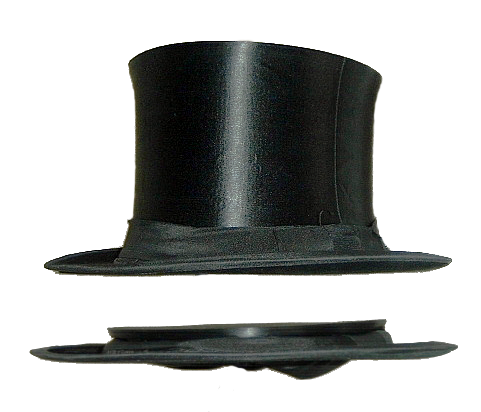 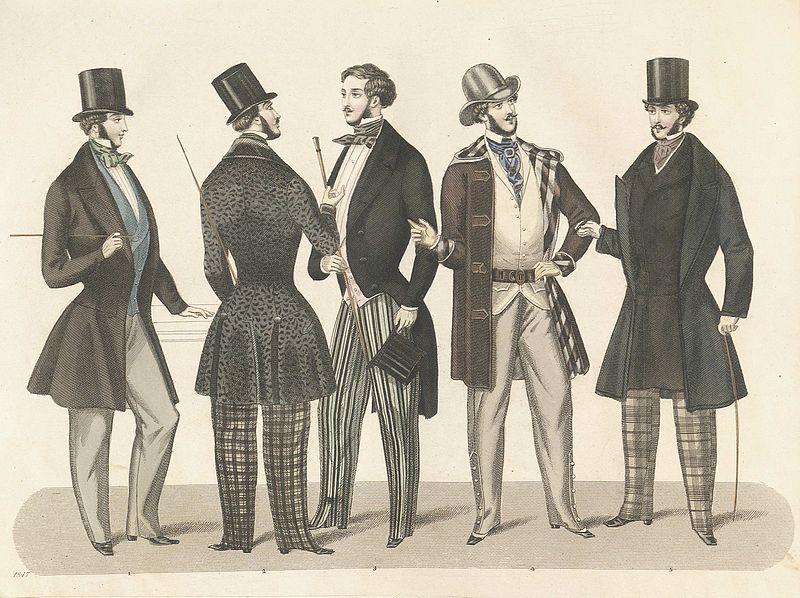 Albert Hahn over de Liberalen
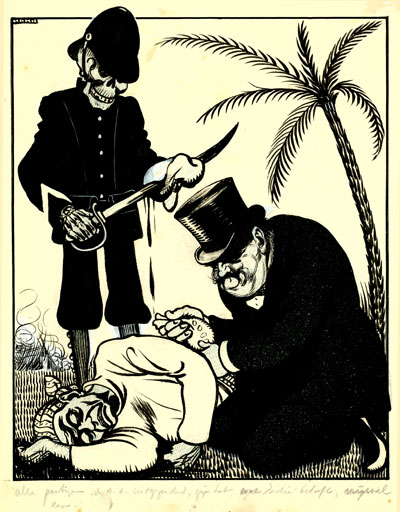 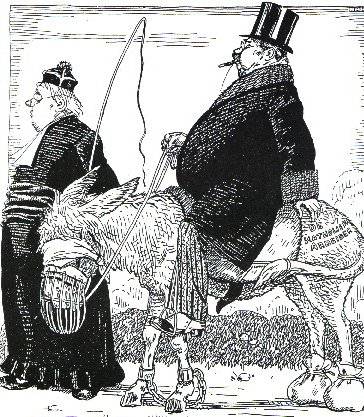 Politieke stromingenDe confessionelen
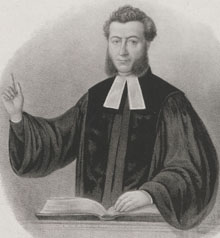 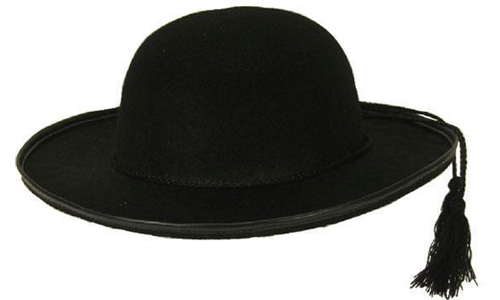 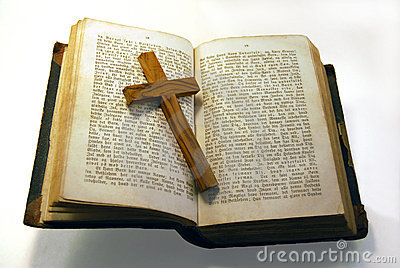 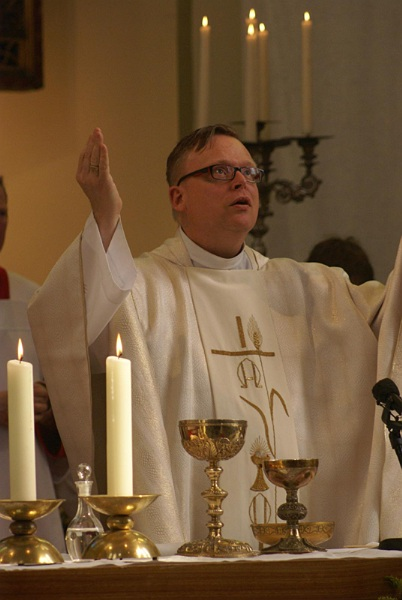 Albert Hahn over de confessionelen
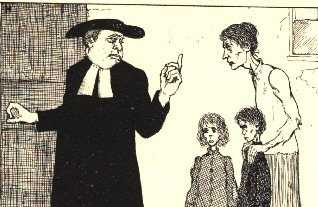 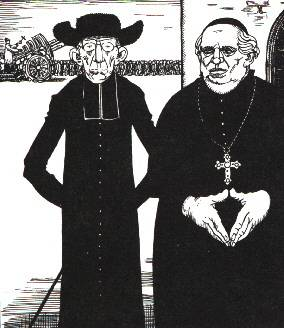 Politieke stromingenDe socialisten
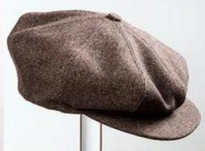 Politieke stromingenDe socialisten
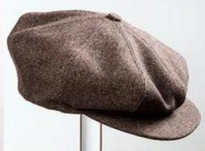 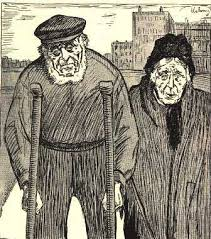 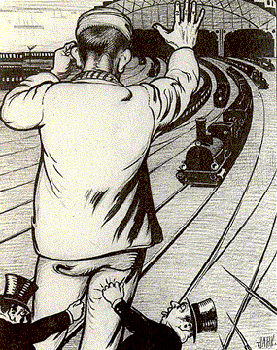 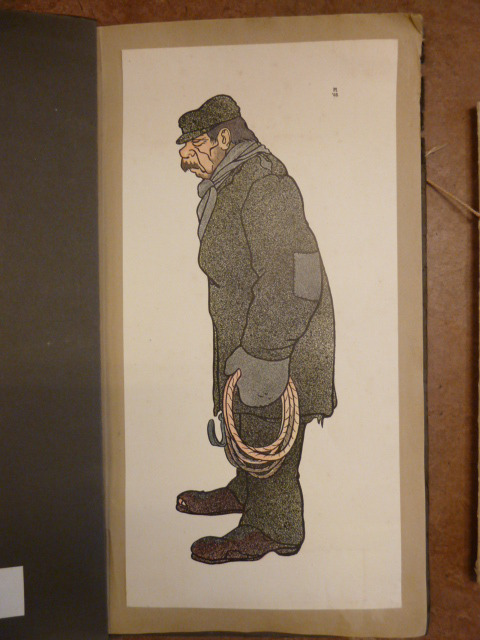 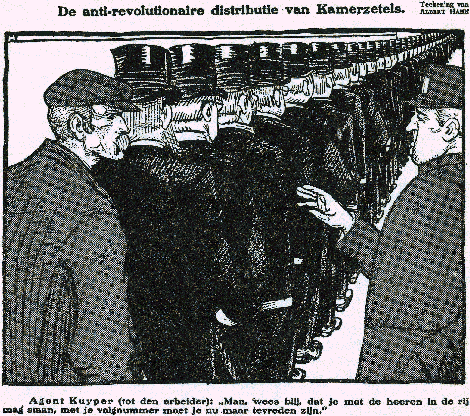 Jan met de pet?
Petten geven ook standsverschil aan tussen de diverse beroepen.
Soms zijn petten ter bescherming. 
Soms zijn aan petten het beroep te herkennen.
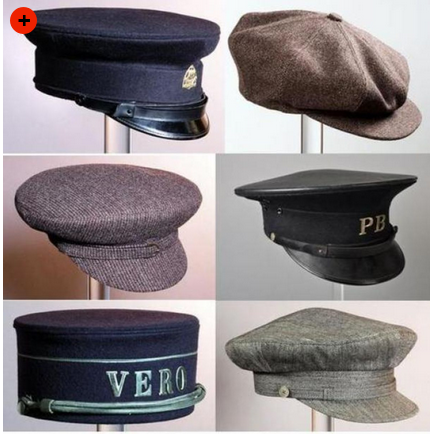 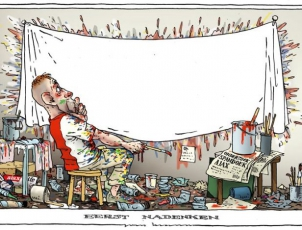 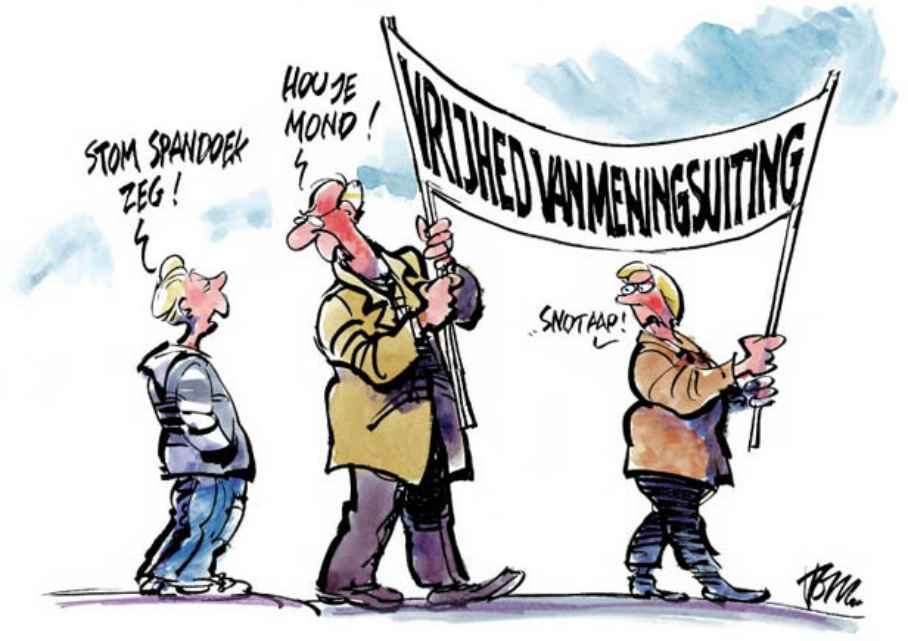 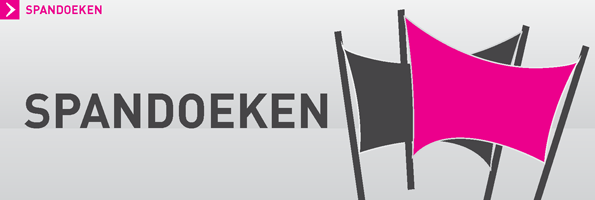 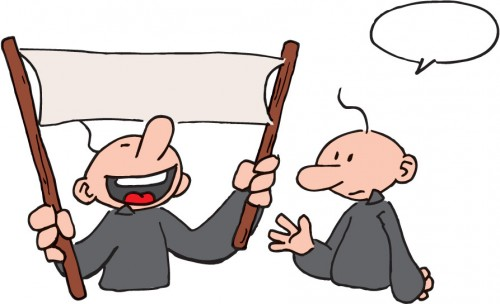 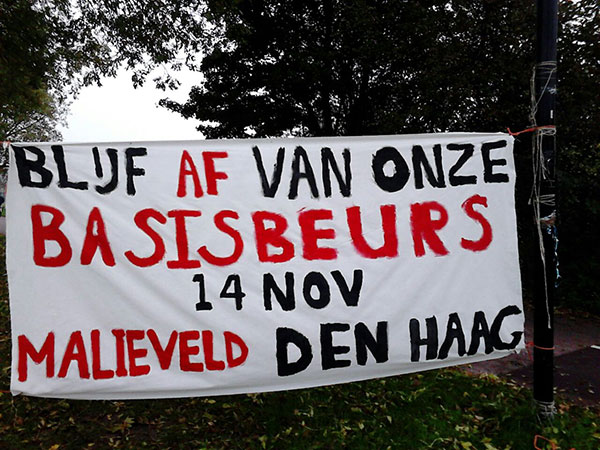 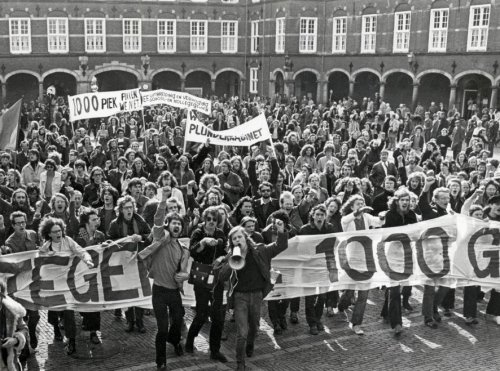 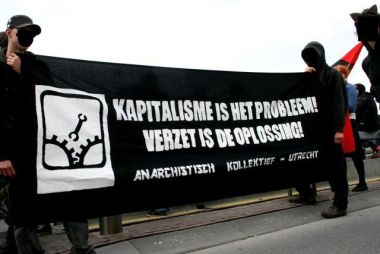 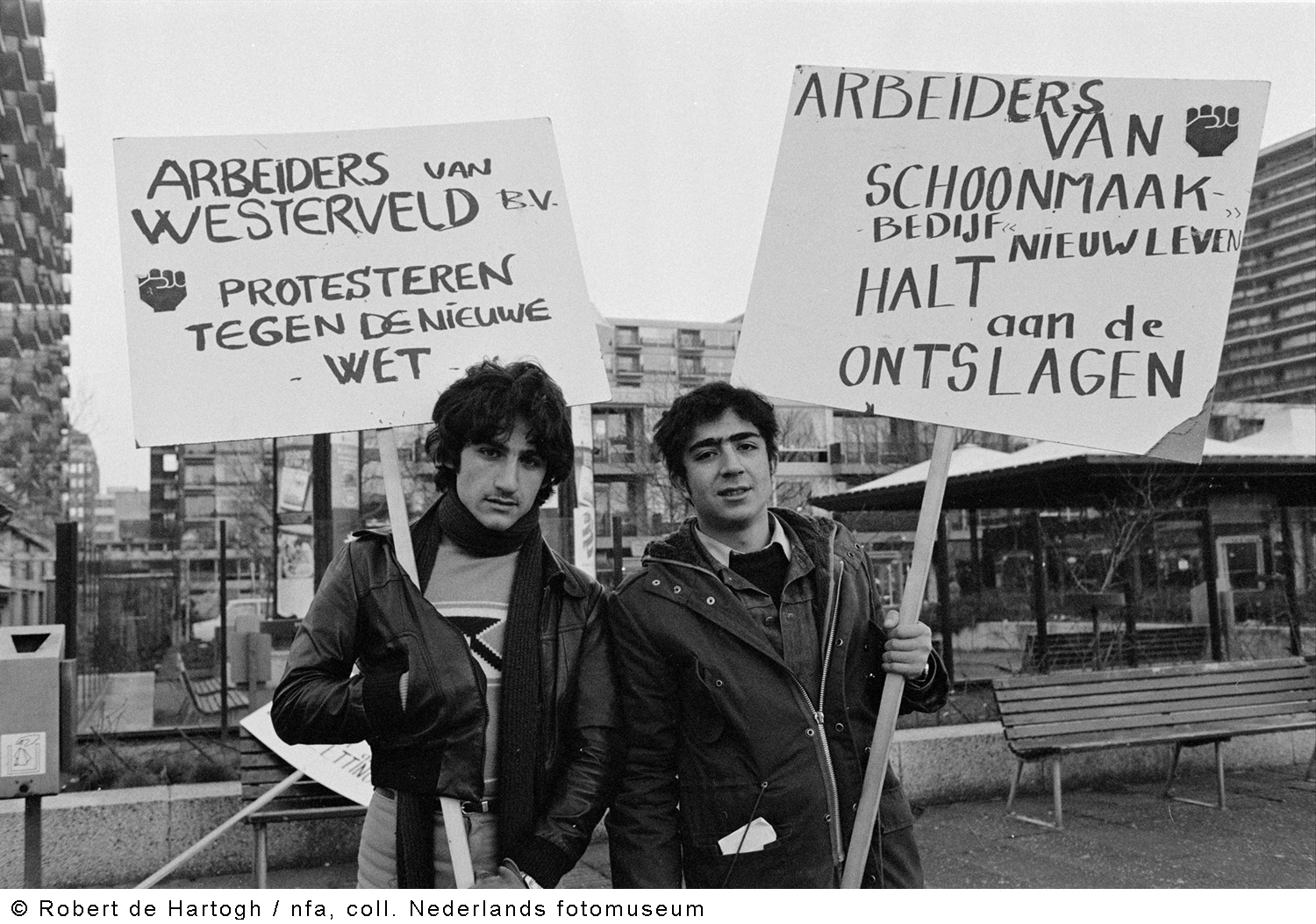 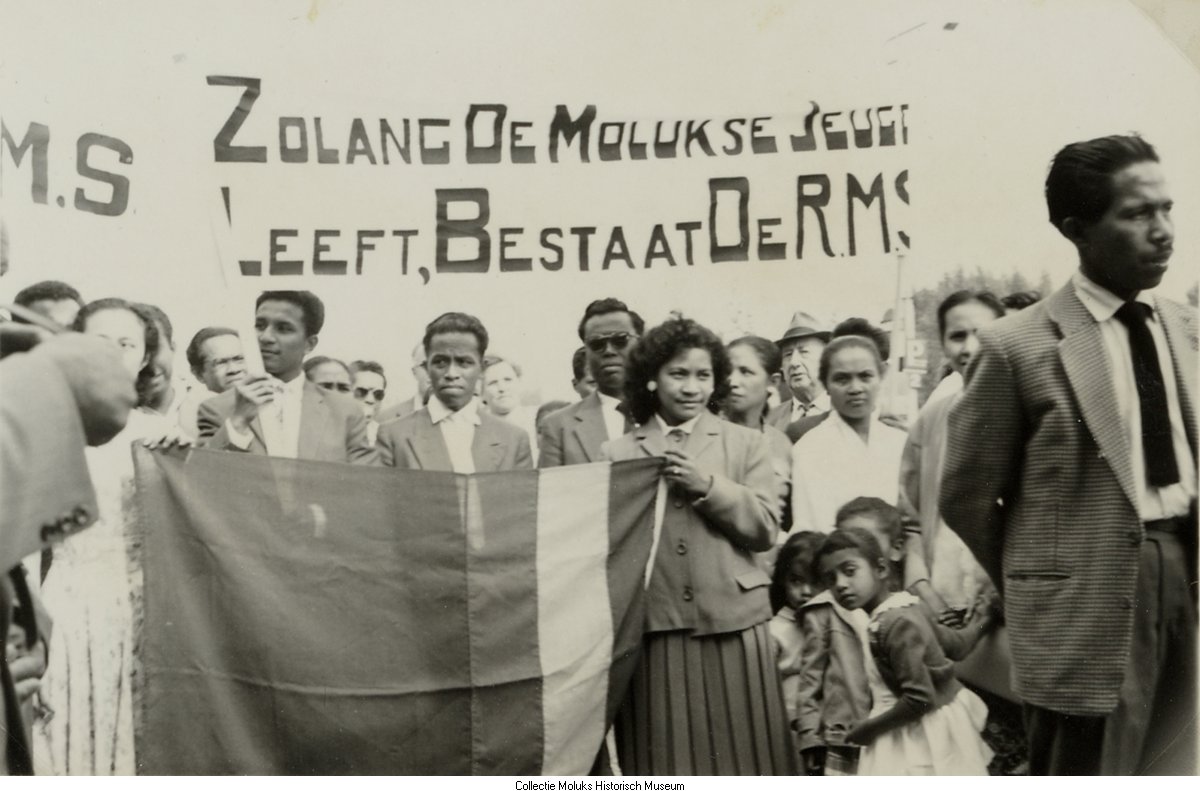 Ontstaan van socialisme
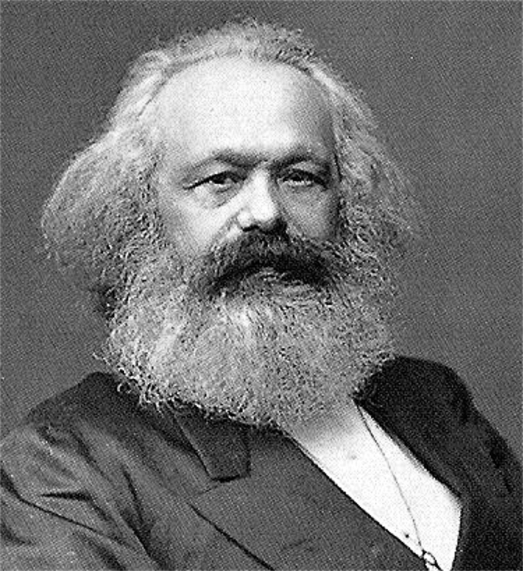 Socialisme ontstaat begin 19e eeuw en breekt door onderinvloed van de ideeën van Karl Marx. 
1847 Het Communistisch Manifest 
Motto: Proletariërs aller landen, verenigt U! 
De beroemde beginregel luidt: "Een spook waart door Europa – het spook van het communisme."
Wat willen socialisten?
Het socialisme is strijdbaar en internationaal
Strijd voor verbetering van positie van arbeiders / de arbeidende klasse
Dat gaat niet door praten. Er moet een revoluties komen om het kapitalisme omverte werpen
Kiesrecht
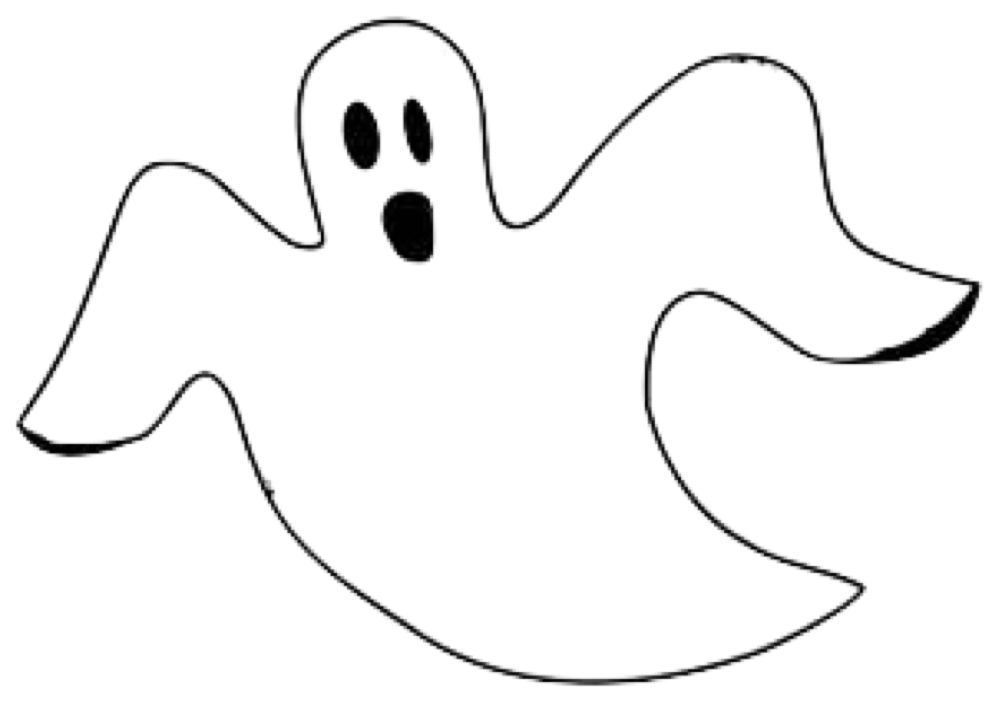 Wat willen socialisten?
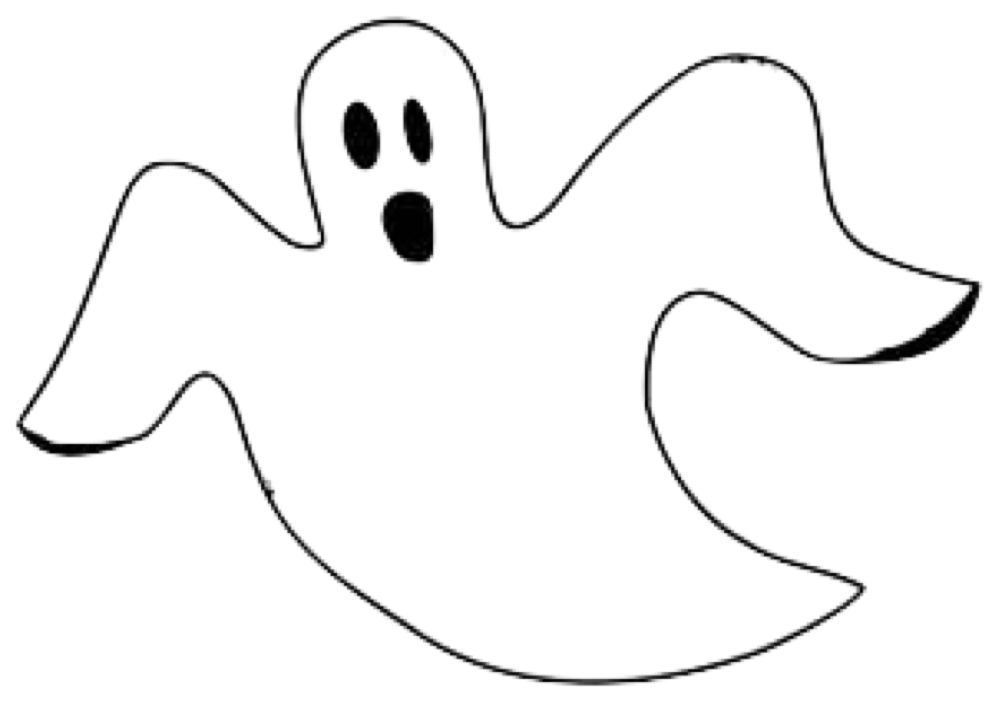 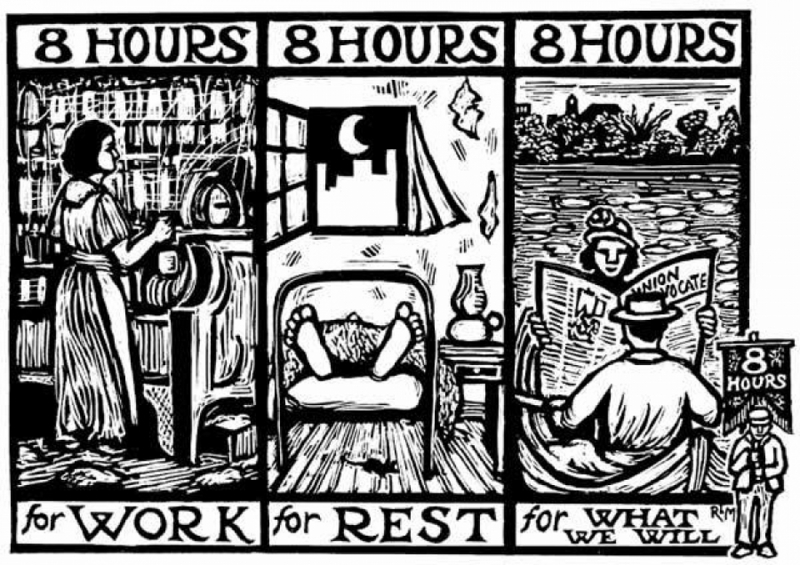 De Internationale
Socialisme in Nederland
Nederlandse socialistische beweging ontstaat rond 1880
Domela Nieuwenhuis richt de Sociaal Democratische Bond op
Voor oud-dominee Domela Nieuwenhuis is het socialisme het nieuwe geloof 
Hij wil dat er een einde komt aan de honger en ellende van de arbeiders
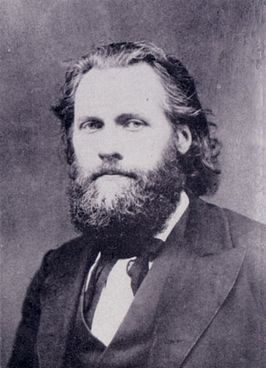 Socialisme in Nederland
De socialisten organiseren stakingen en relletjes.
Domela wordt vanuit Friesland gekozen in de Tweede Kamer (‘Us Verlosser’) 
In de kamer kan hij weinig doen; hij kiest de strijdbare weg van de revolutie. 
Sommige socialisten kiezen wel de parlementaire weg om het lot van de arbeiders te verbeteren enrichten de Sociaal Democratische Arbeiders Partij op (SDAP). Hun leider: Pieter Jelles Troelstra
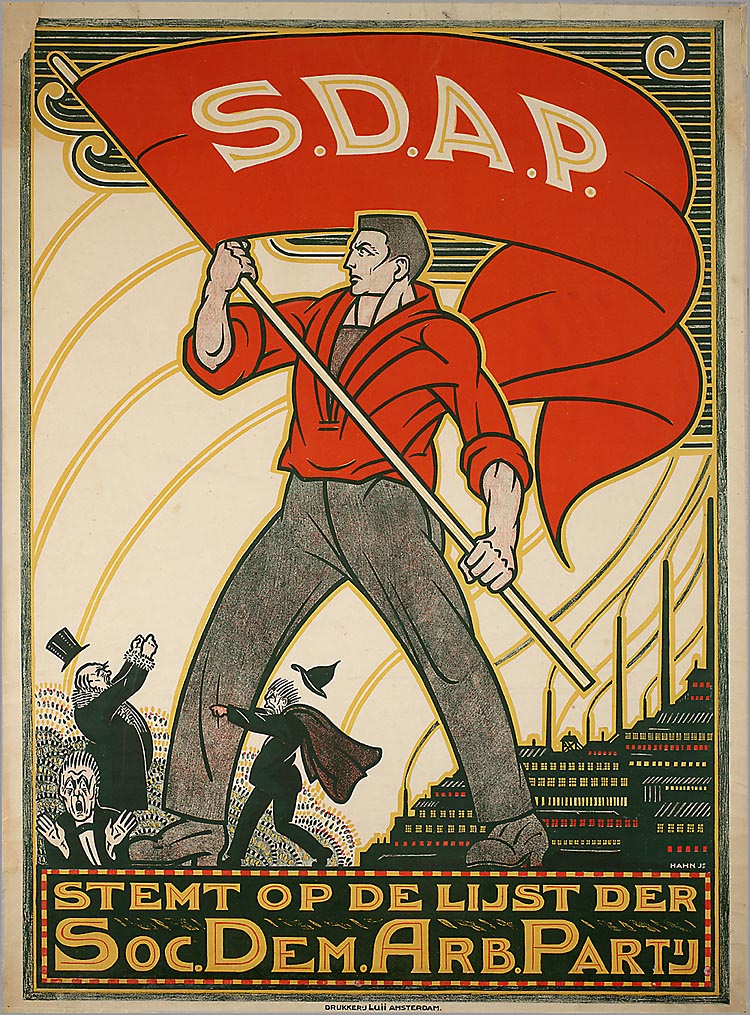 Pieter Jelles Troelstra
Troelstra komt in 1897 in het parlement (2 zetels). 
Ook de confessionelen zoeken steun bij de arbeiders.
Troelstra vindt dat de confessionelen het geloof misbruiken om de arbeiders van het socialisme af te houden
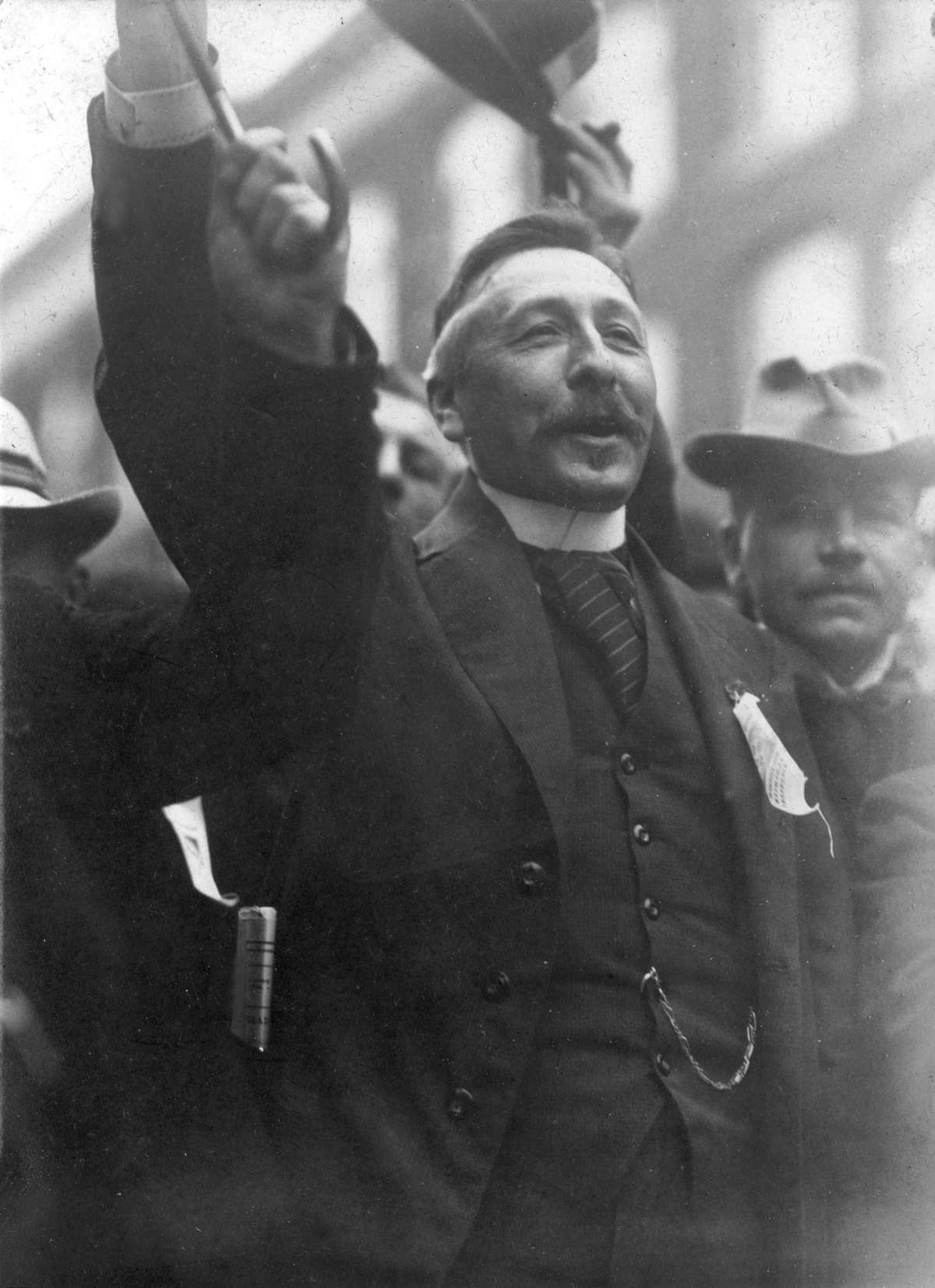 Pieter Jelles Troelstra
Troelstra strijdt (ook via zijn krant) voor algemeen kiesrecht. 
Troelstra schreef geschiedenis met zijn ‘vergissing’ in november 1918 toen hij dacht dat de tijd van revolutie gekomen was voor Nederland.
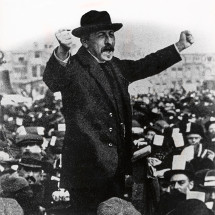 De socialisten ten strijde
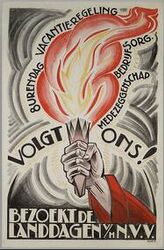 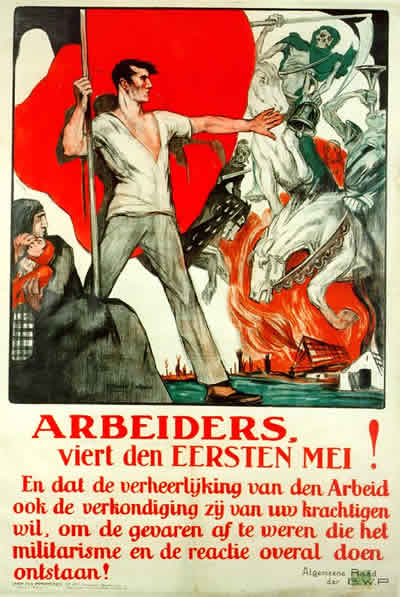 De socialisten ten strijde
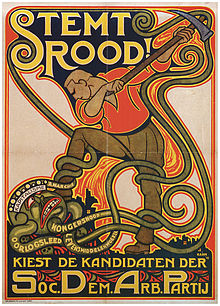 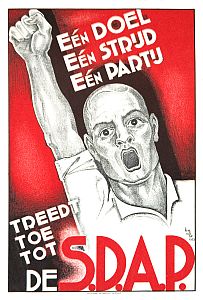 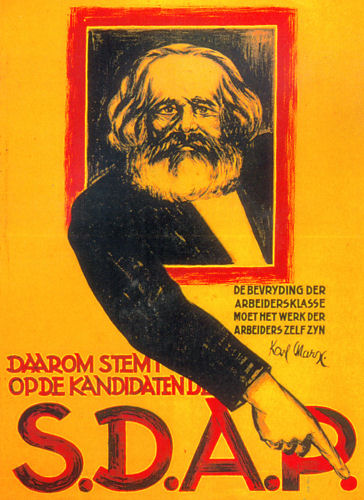 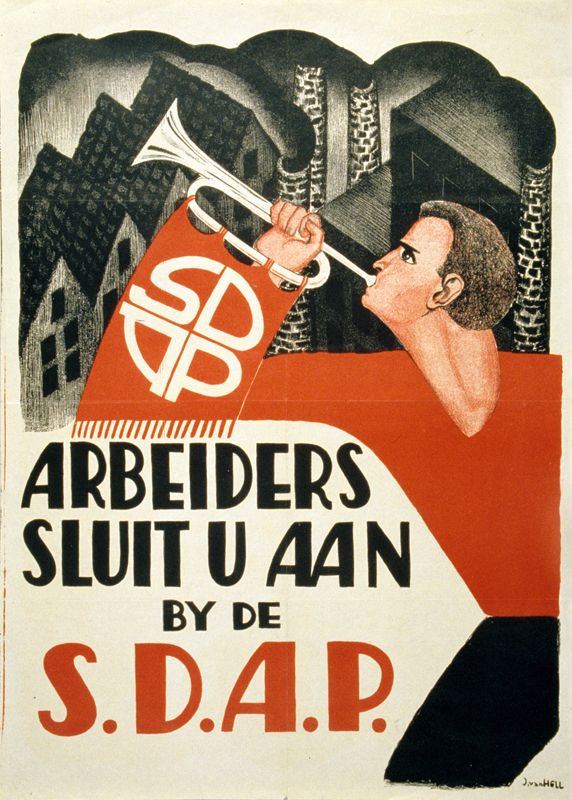 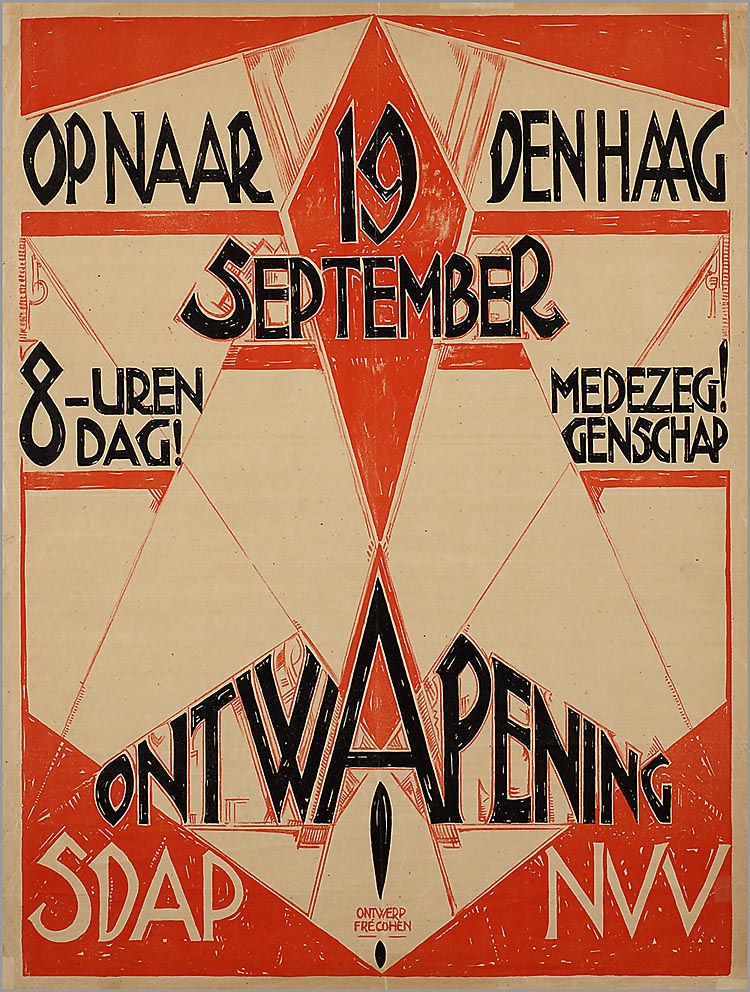 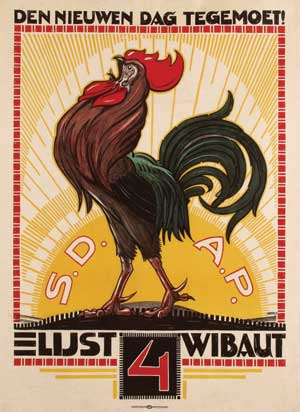 Wat we nog even willen laten weten …
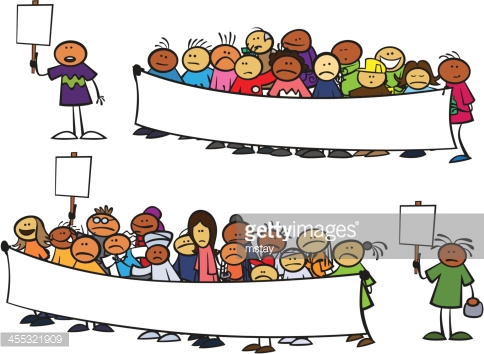 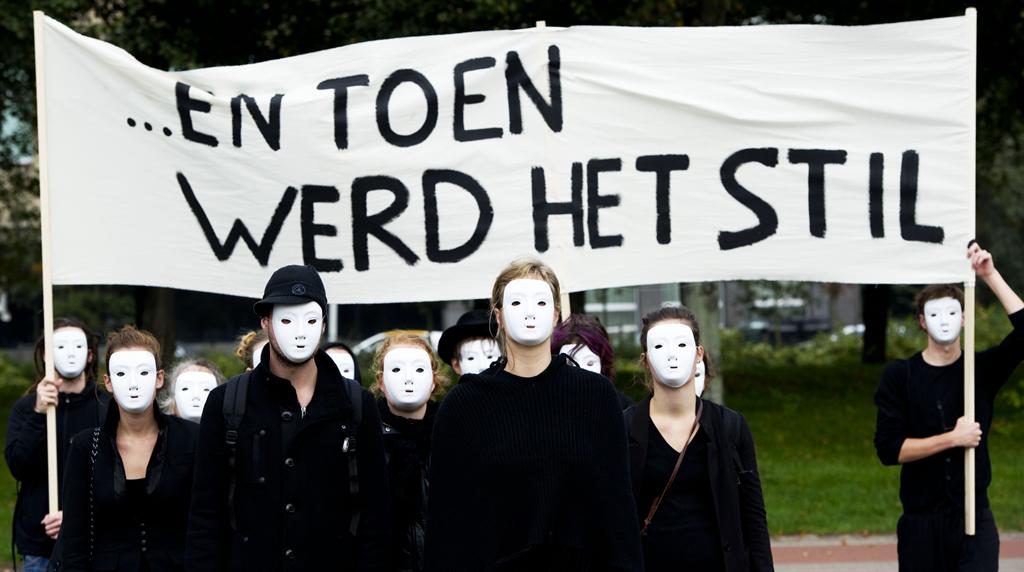 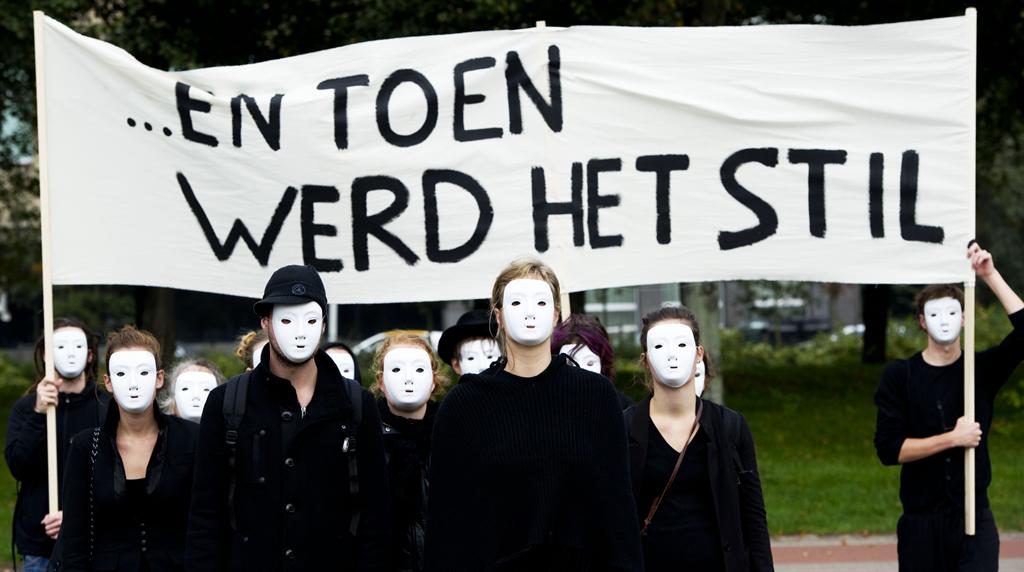 Leeg spandoek
Belangrijke begrippen
Thorbecke
8-urendag
Schaepman
Willem II
Districtenstelsel
Revolutie
Anti-revolutionair
Schoolstrijd
Troelstra 
Ministeriële verantwoordelijkheid
Sociale kwestie
Abraham Kuyper
Censuskiesrecht
Kleine luyden
Domela Nieuwenhuis
Geen regels van overheid
Albert Hahn
Us mem
Karl Marx
De vergissing